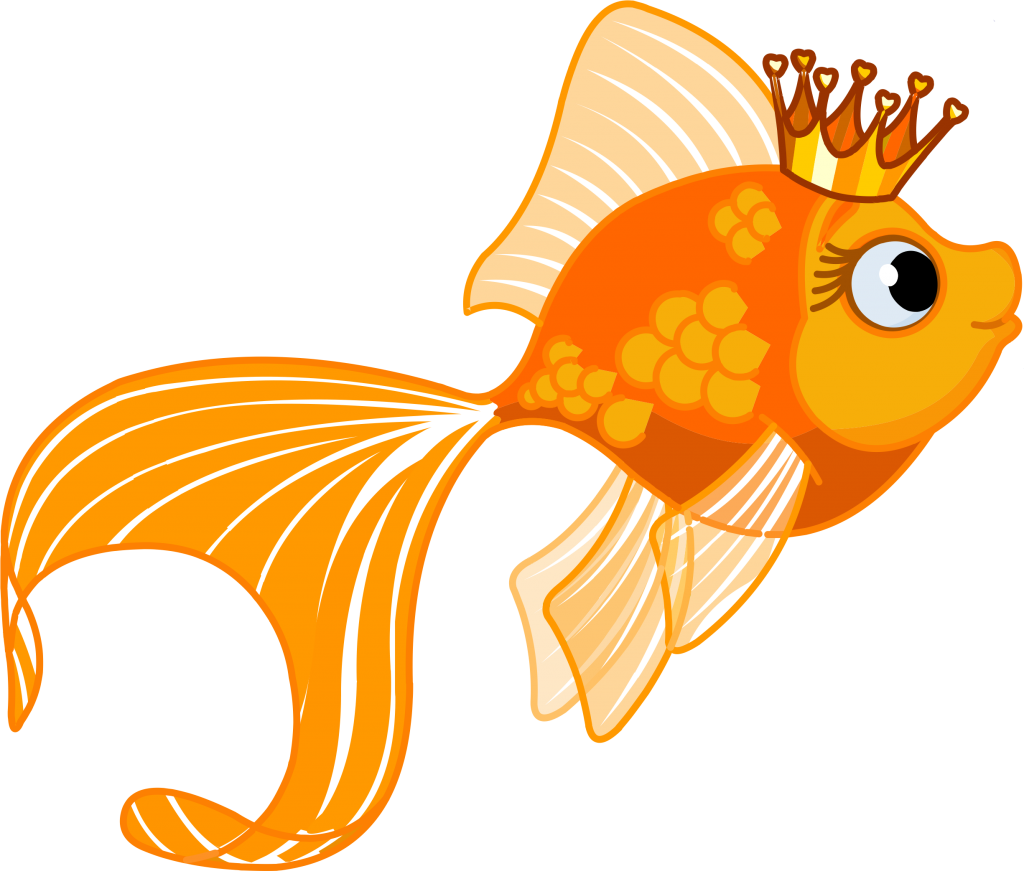 Путешествие в царство – государство Золотой рыбки
Дельфин
Акула
Кит
Черепаха
Скат
Морская звезда
Осьминог
Морской конёк